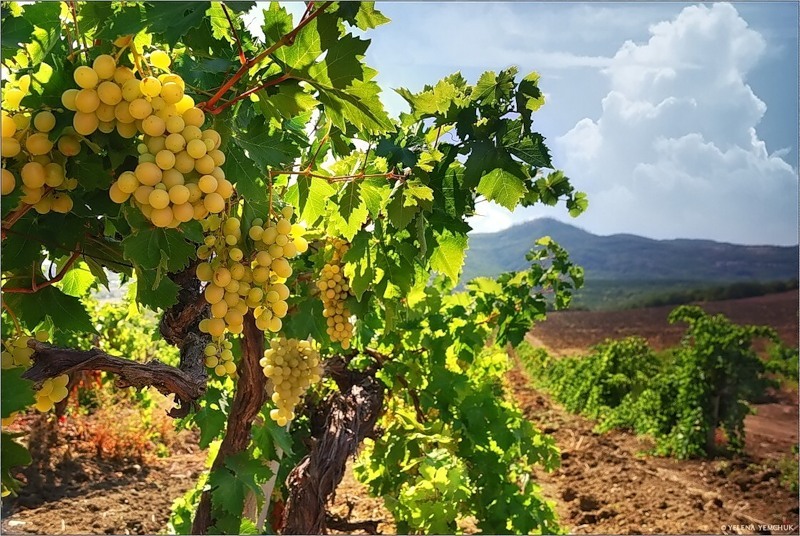 Лекция 3: Влияние факторов внешней среды на рост, плодоношение и качество продукции винограда
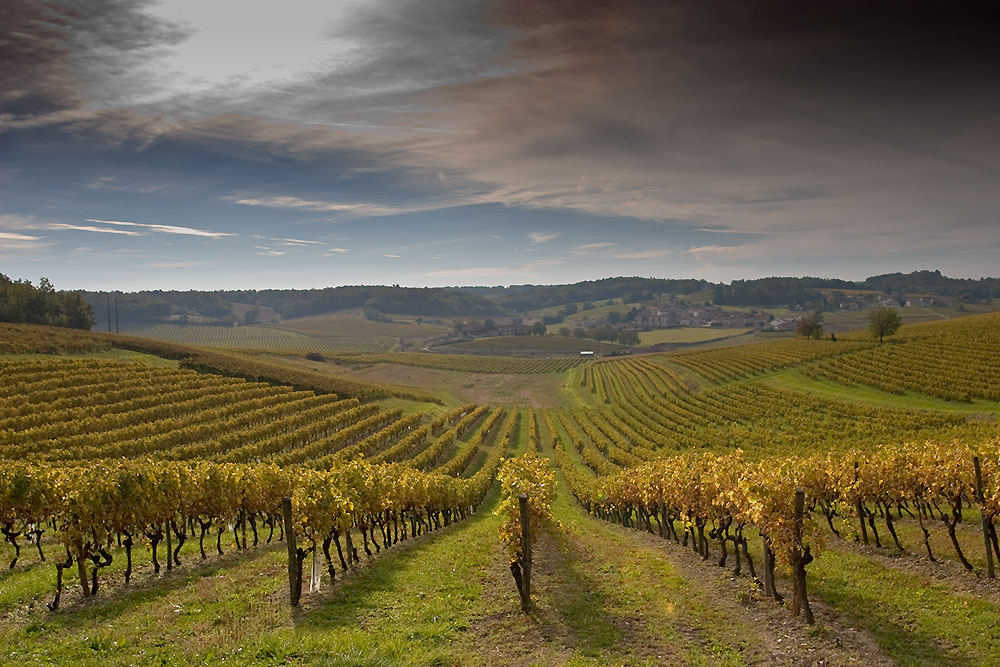 Общие закономерности, обусловленные влиянием климата
В северных районах с холодным для винограда климатом наблюдается недостаток тепла в период вегетации и во время созревания. Виноград имеет недостаточное содержание сахара, повышенную кислотность, слаборазвитый аромат, характерный для сорта. В винах, получаемых из такого винограда, отсутствует тонкий вкус. Однако специальным подбором сортов можно смягчить неблагоприятное влияние климата.
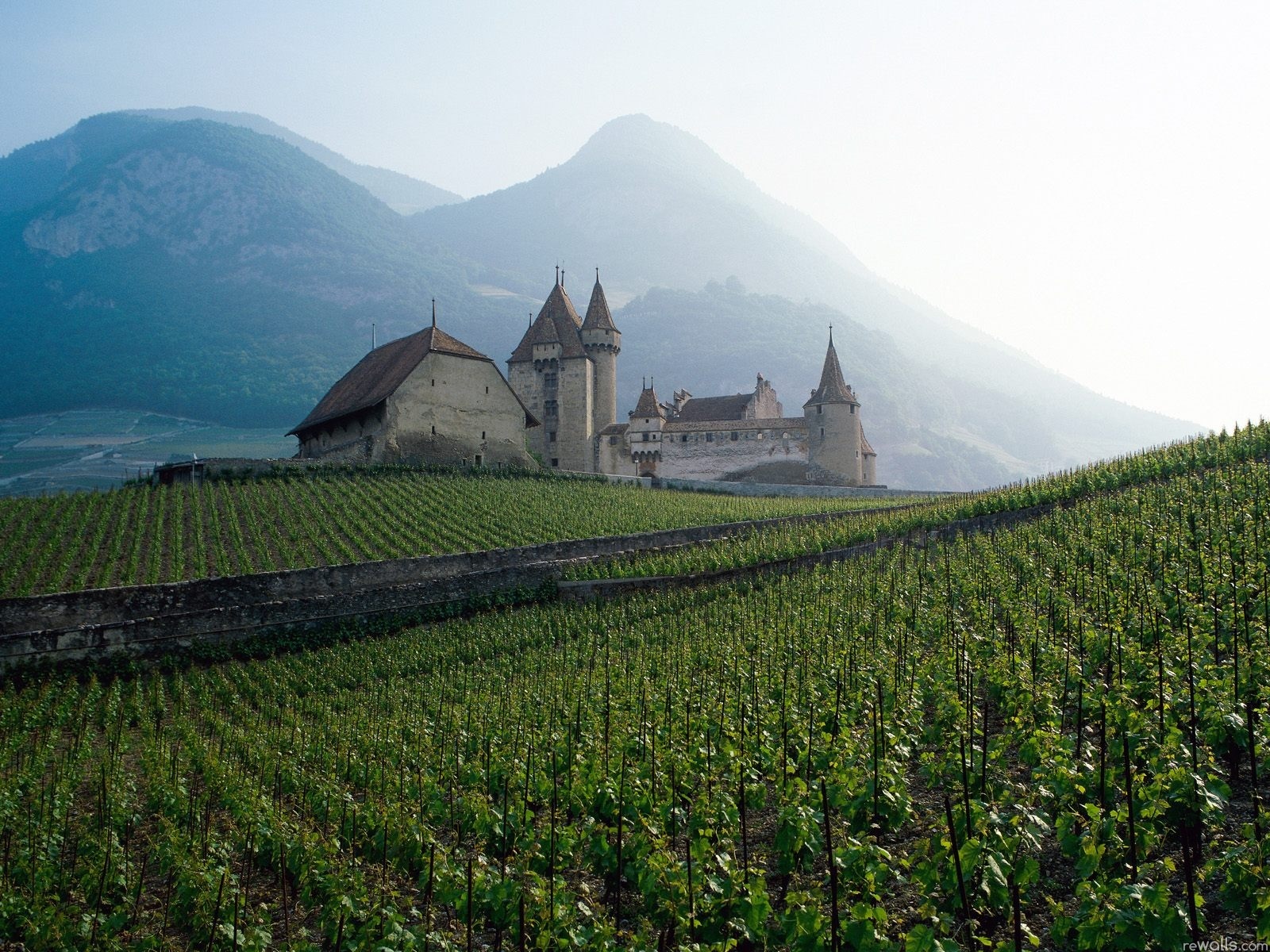 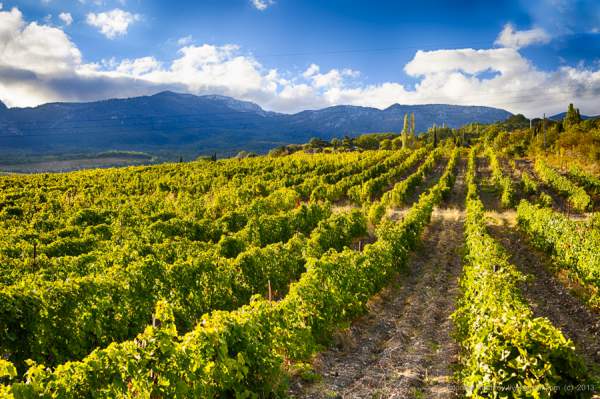 Средняя зона, расположенная в умеренном и подходящем для виноградной лозы климате, дает виноград с наиболее гармоничным сочетанием в ягоде сахара и кислот, с хорошо выраженным сортовым ароматом. Климатические условия обеспечивают получение здесь лучших столовых вин и шампанского.
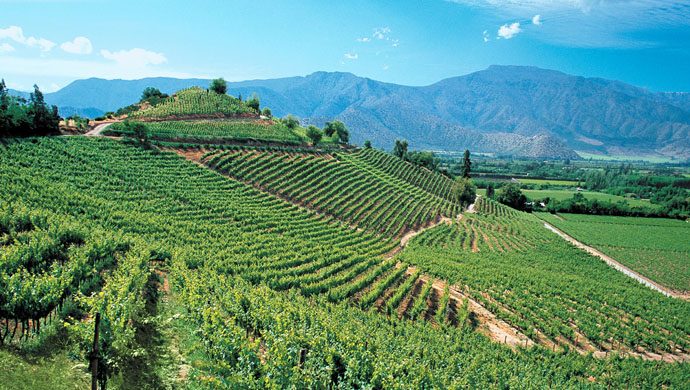 В южных районах с жарким климатом, особенно в период созревания, виноград получатся с более высоким содержанием сахара, низкой кислотностью, хорошо развитым, иногда даже пряным ароматом. Из такого винограда получаются высококачественные десертные вина.
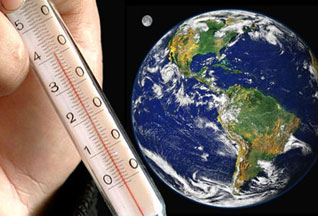 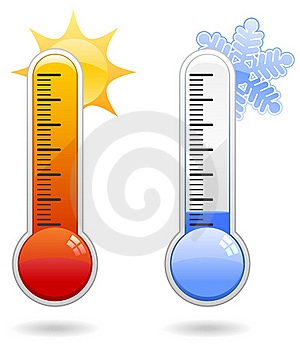 Температура воздуха
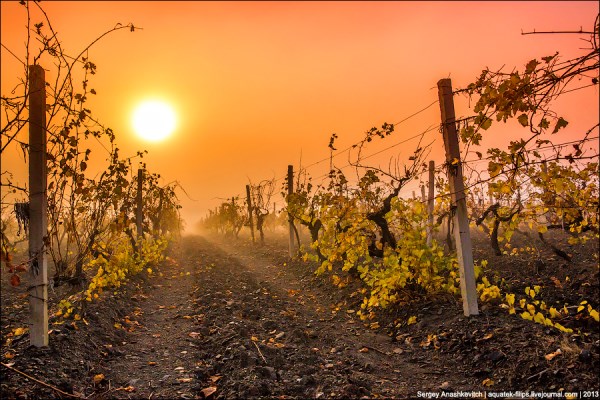 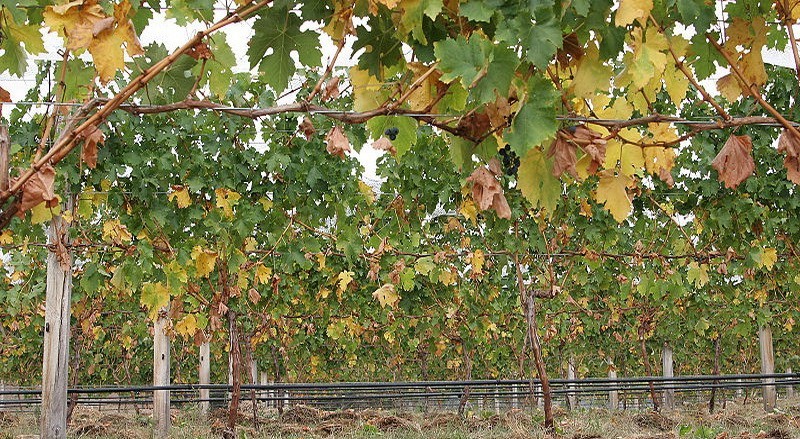 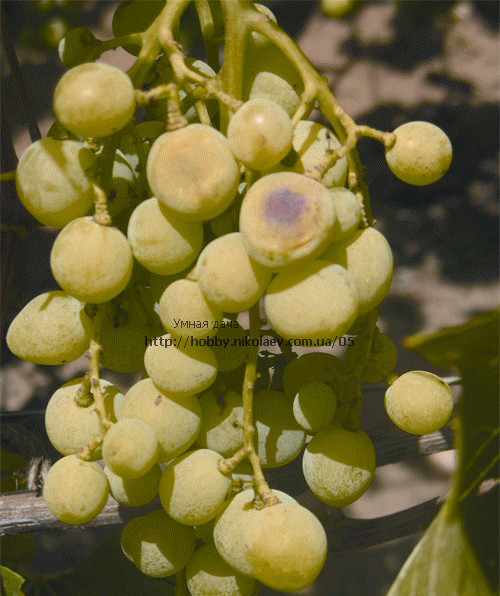 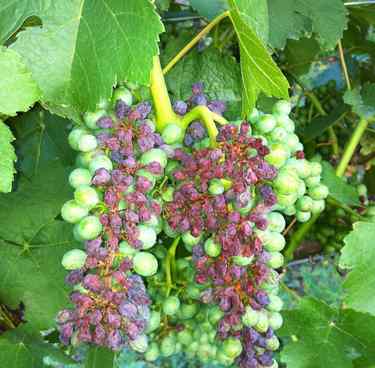 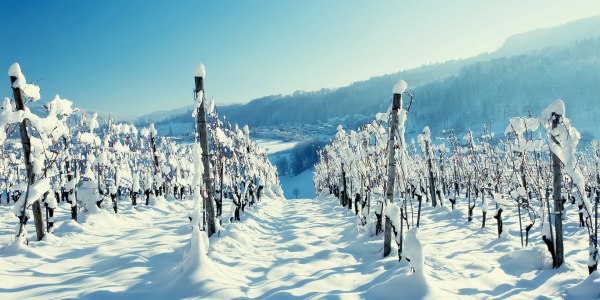 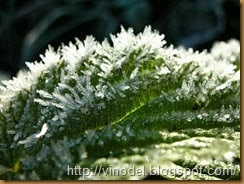 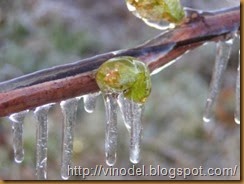 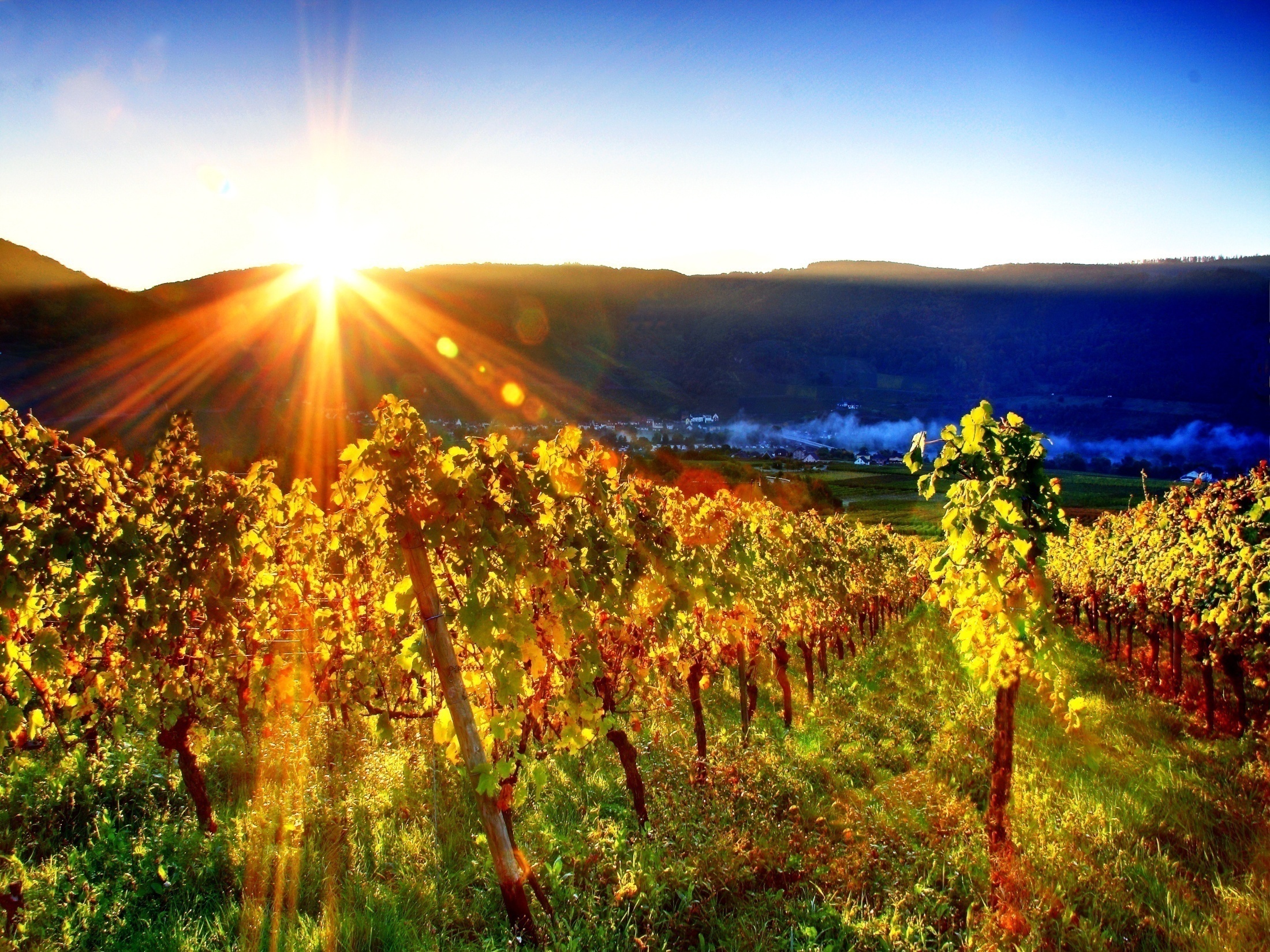 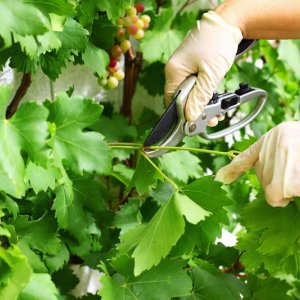 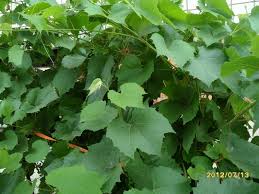 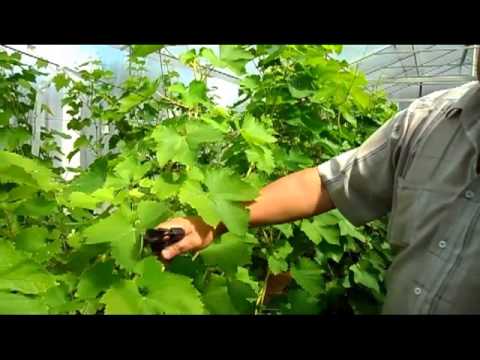 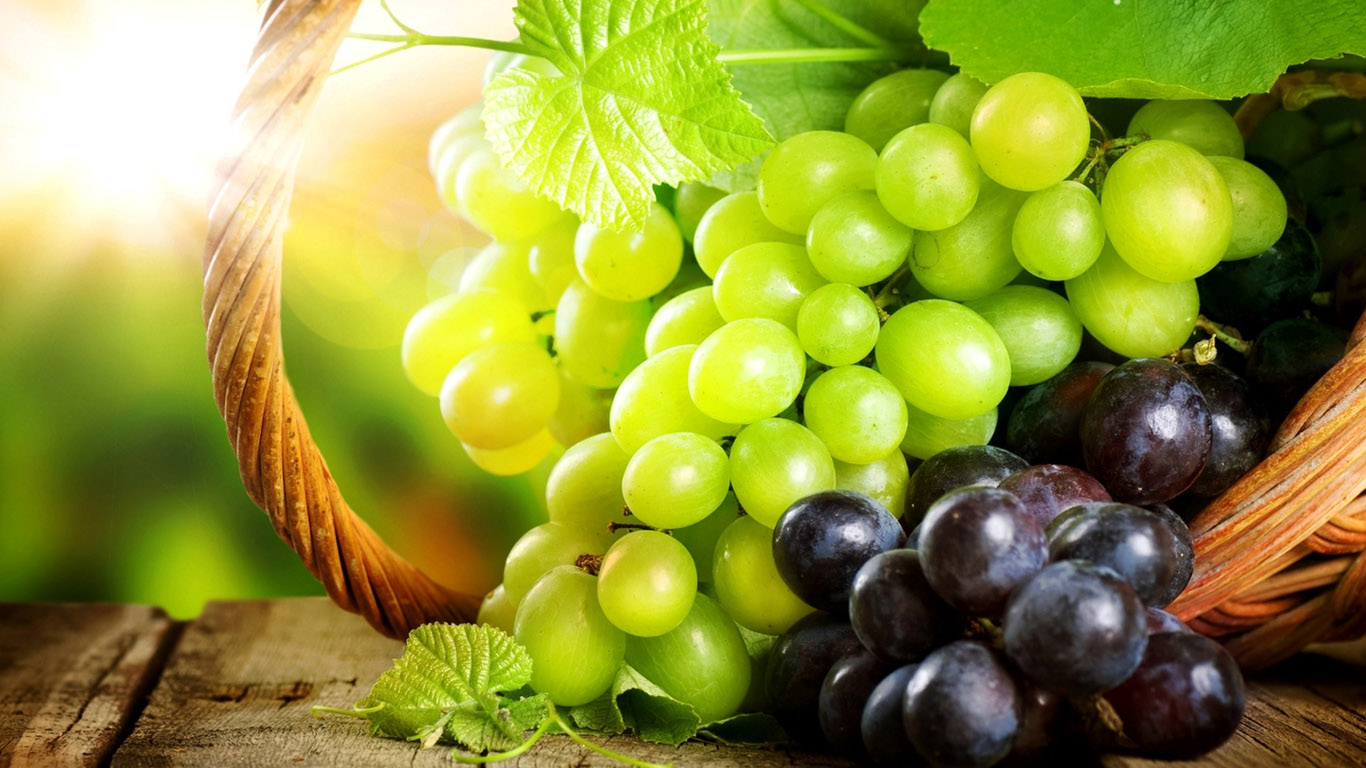 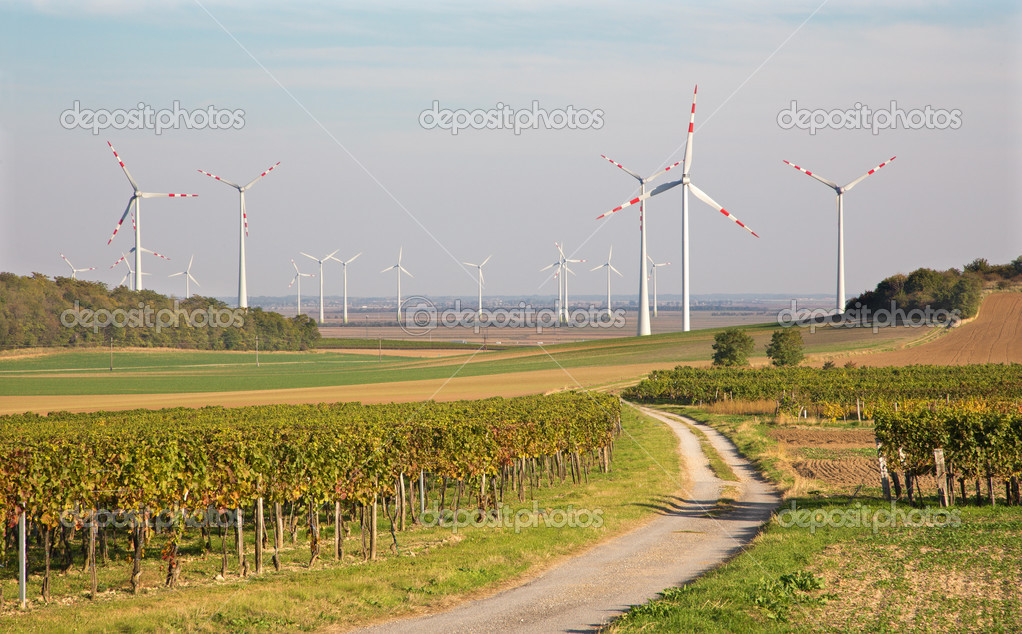 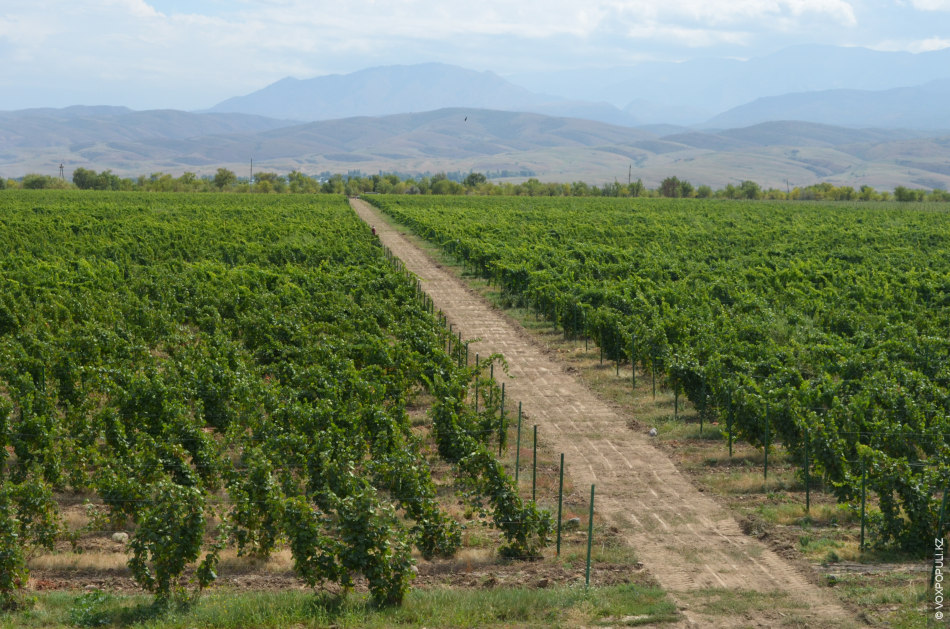 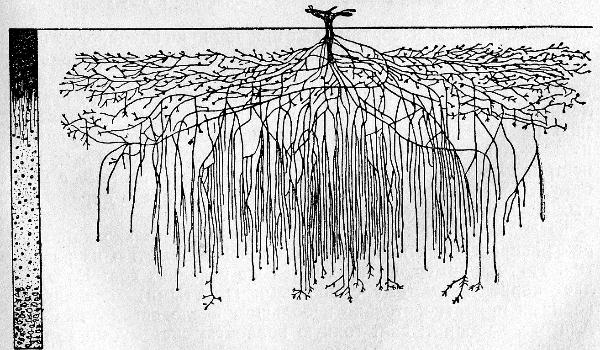 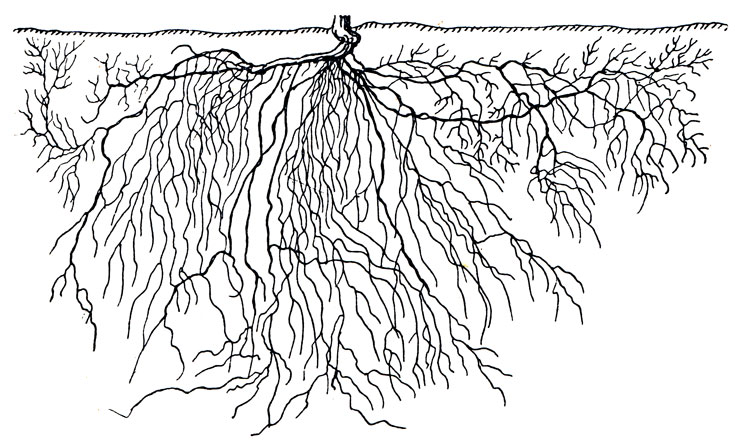 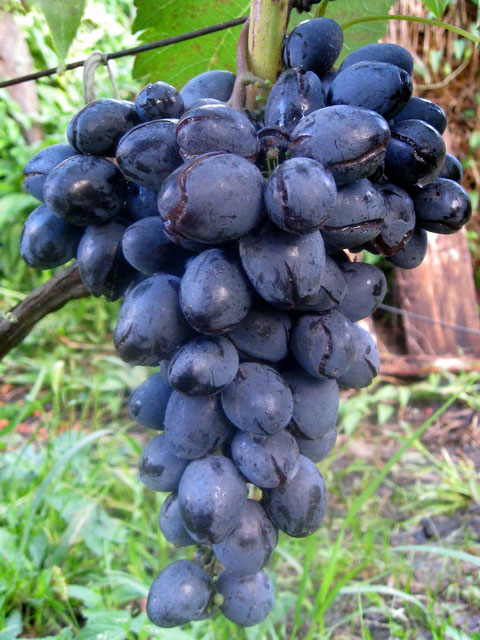 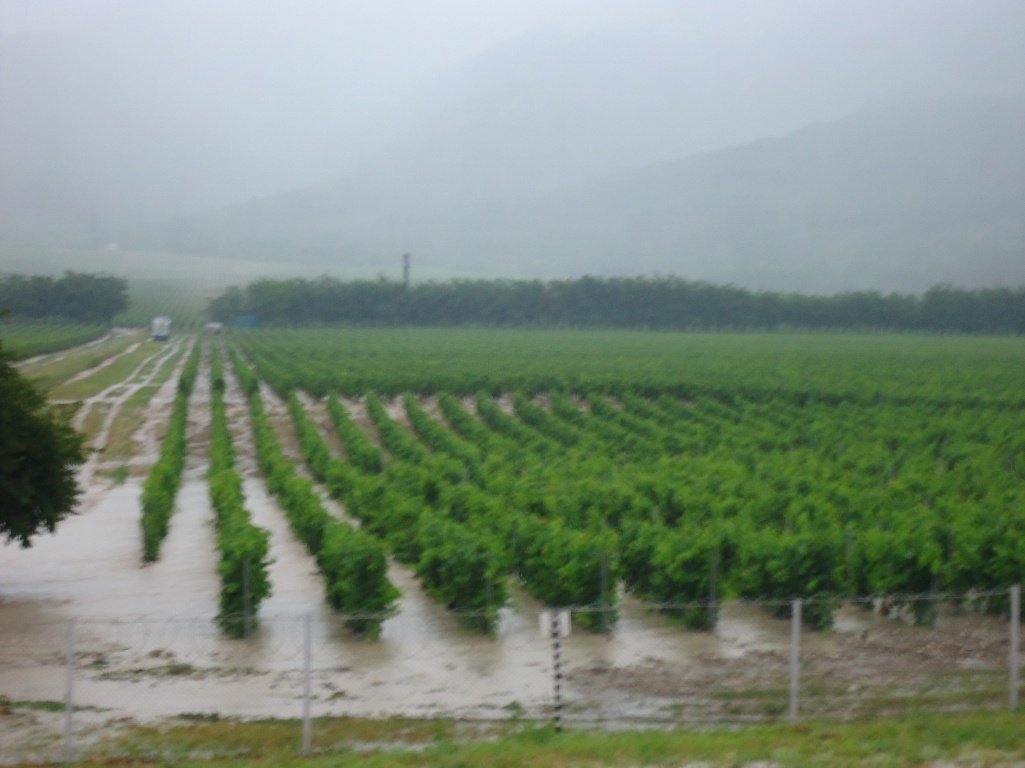 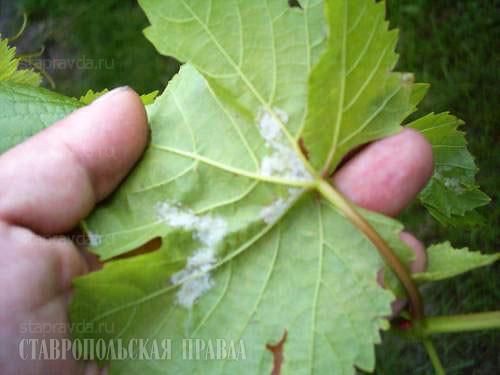 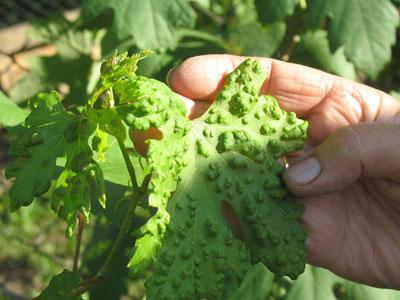 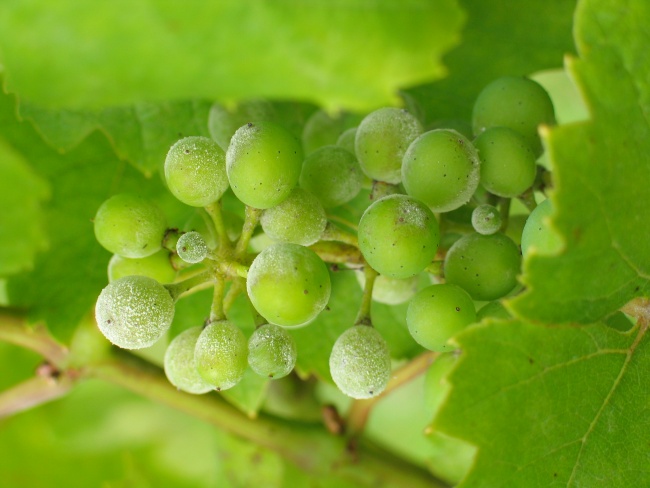 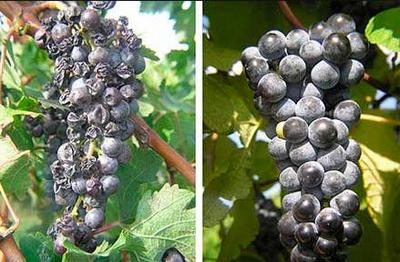 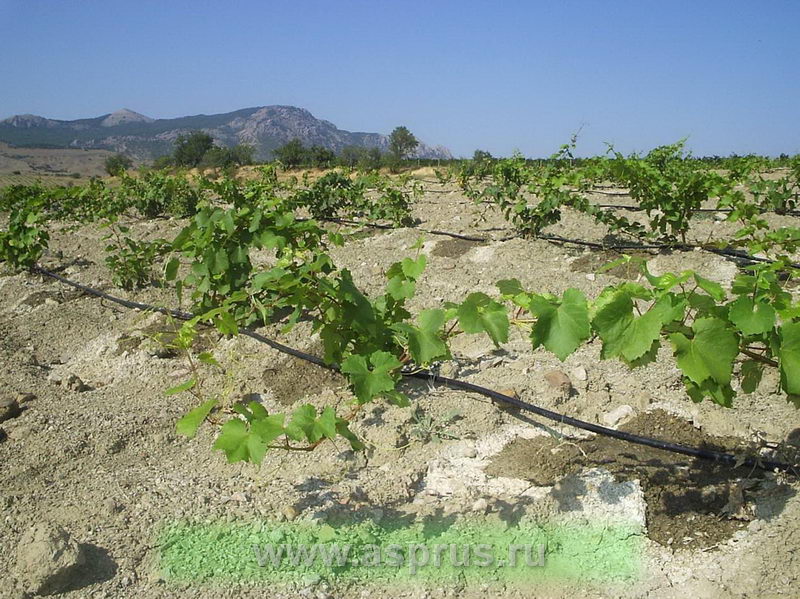 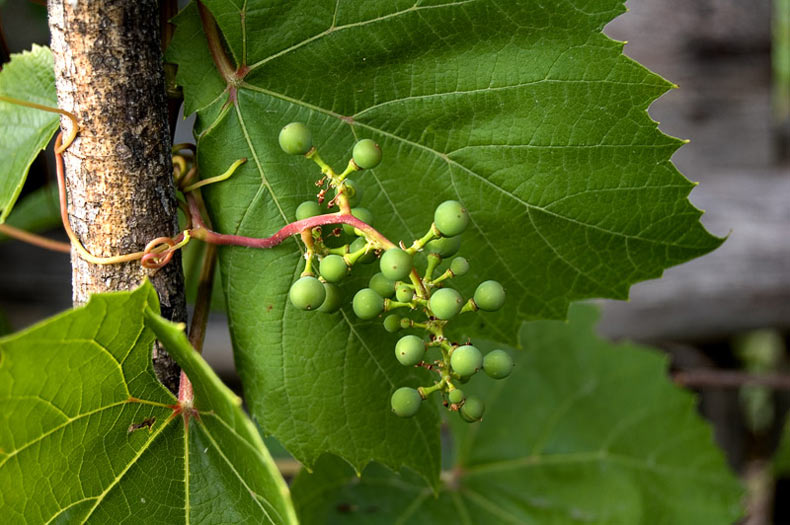 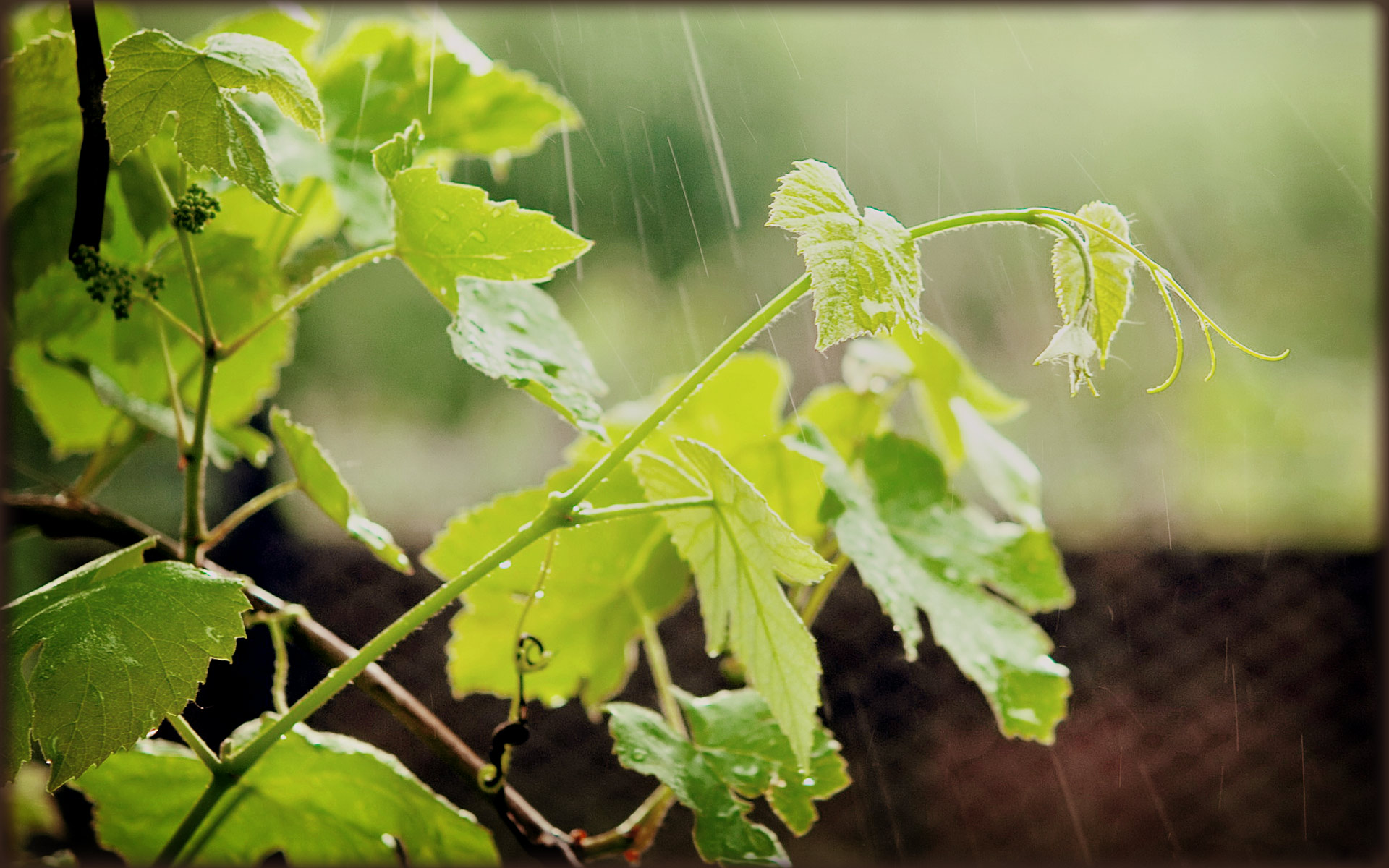 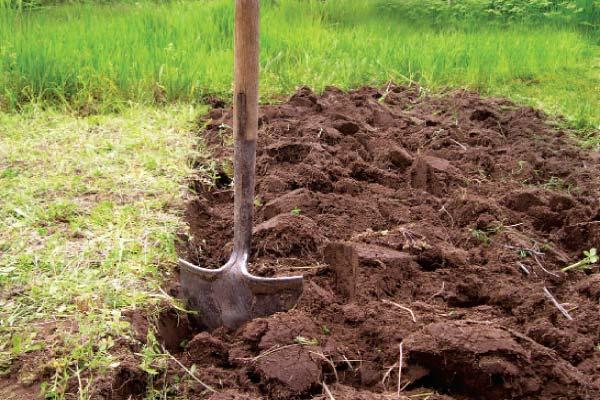 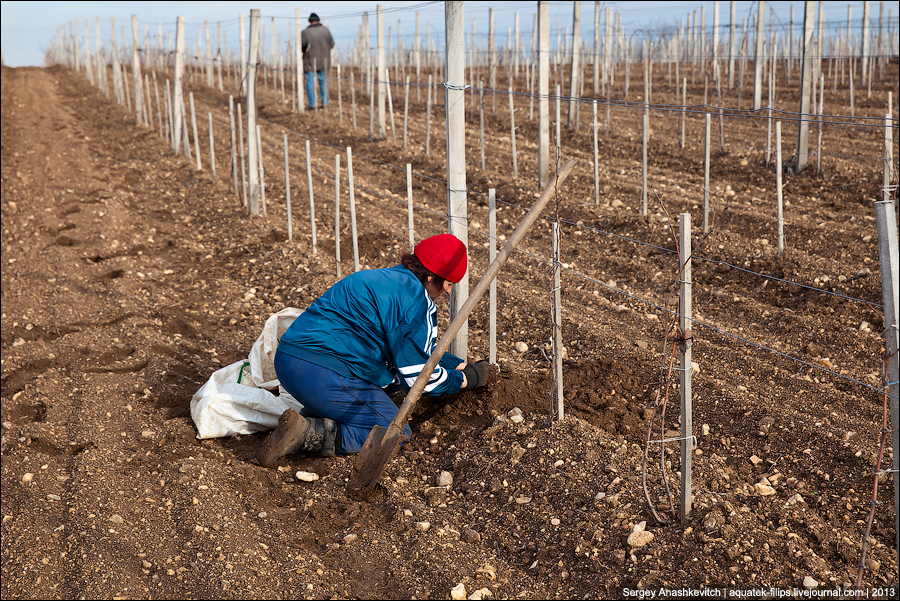 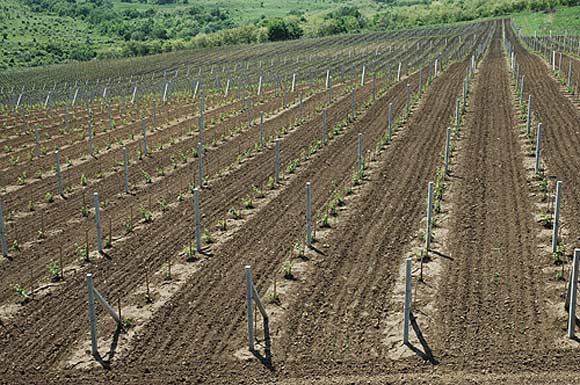 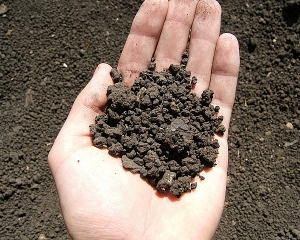 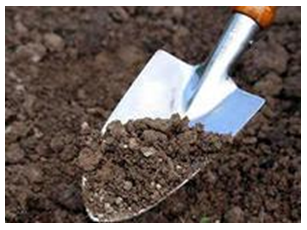 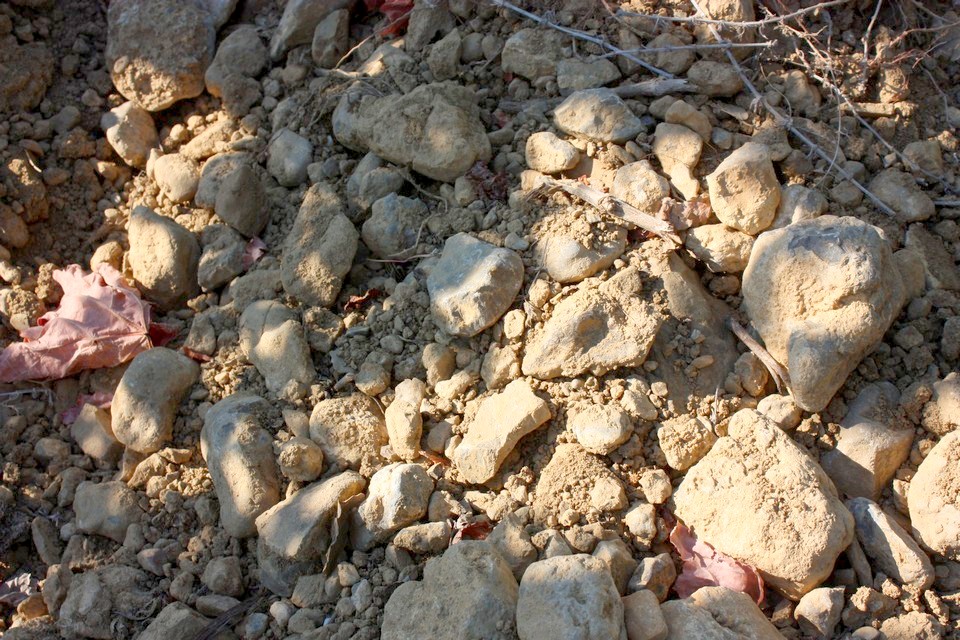 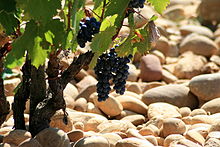 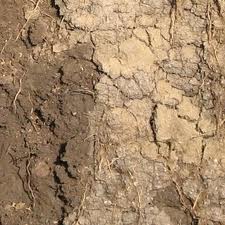 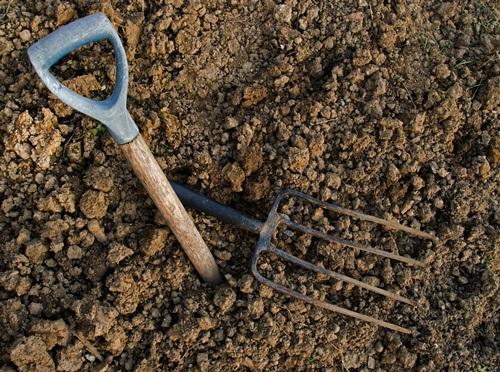 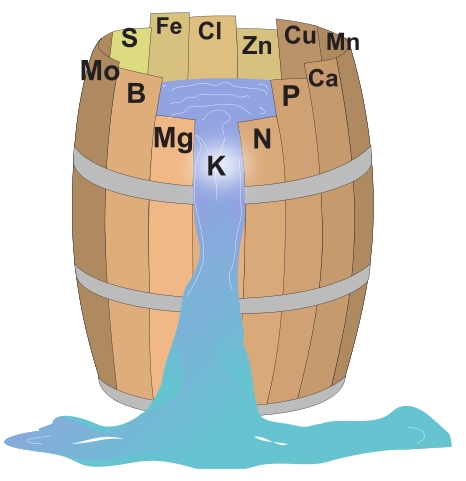 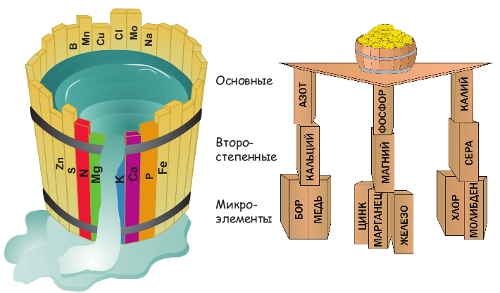 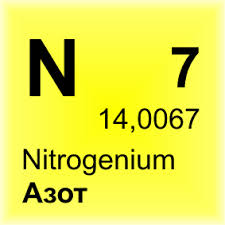 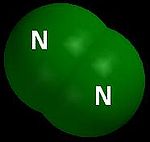 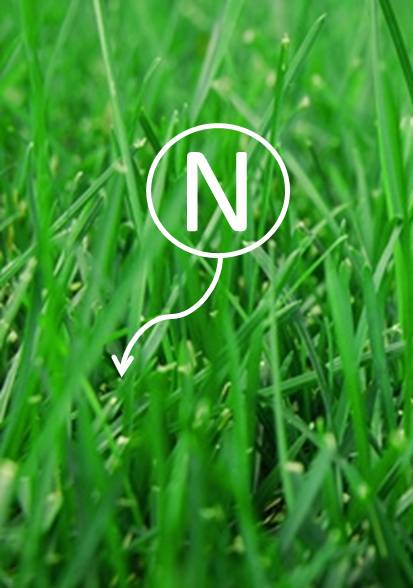 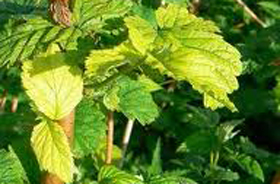 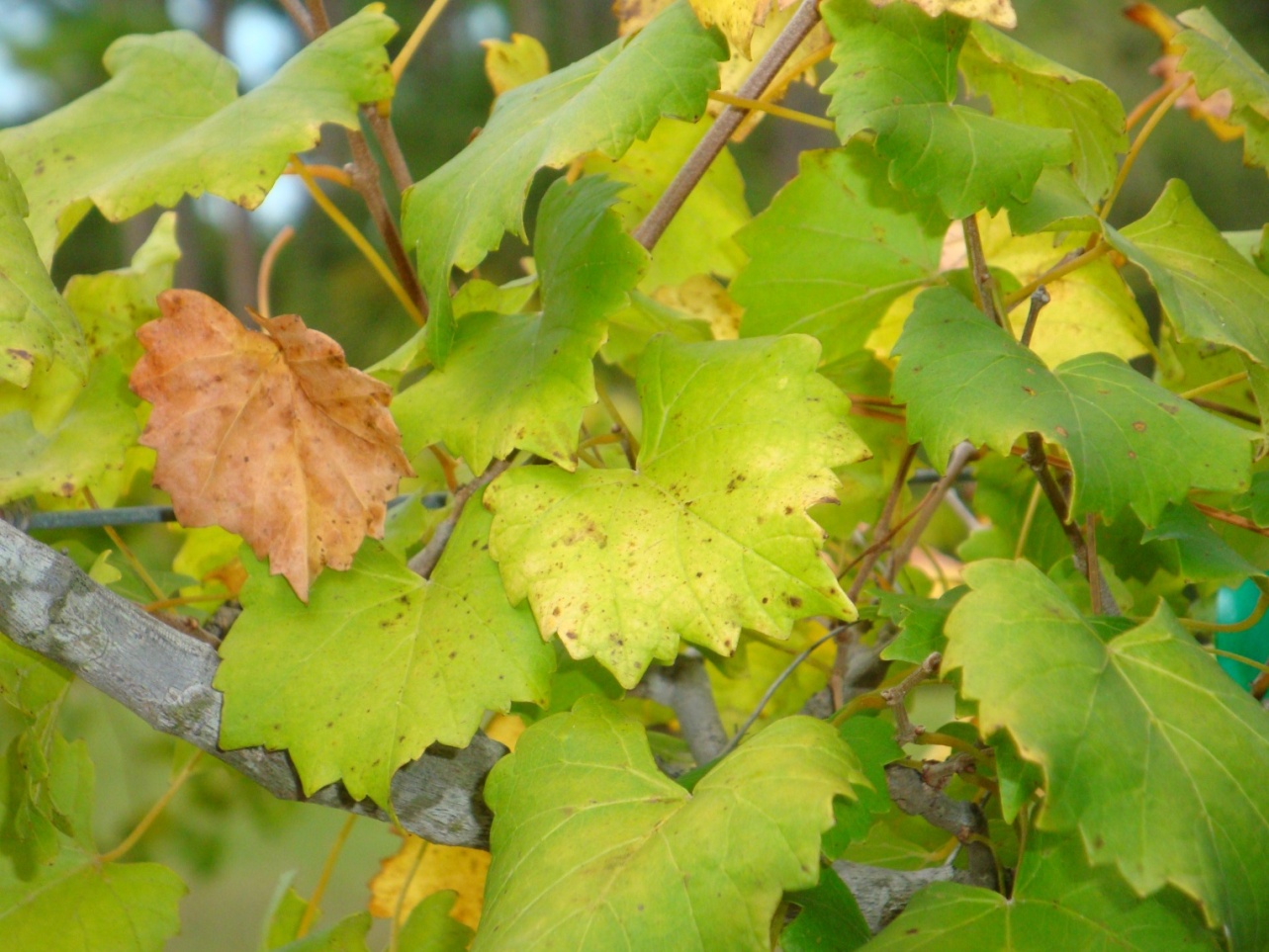 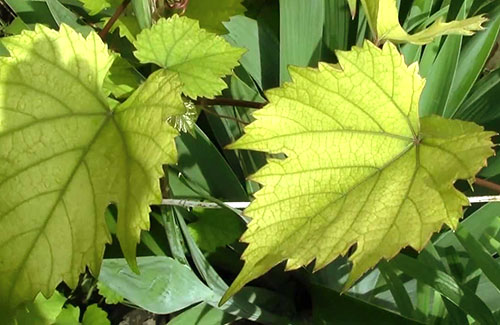 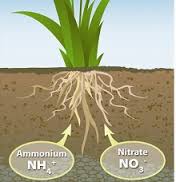 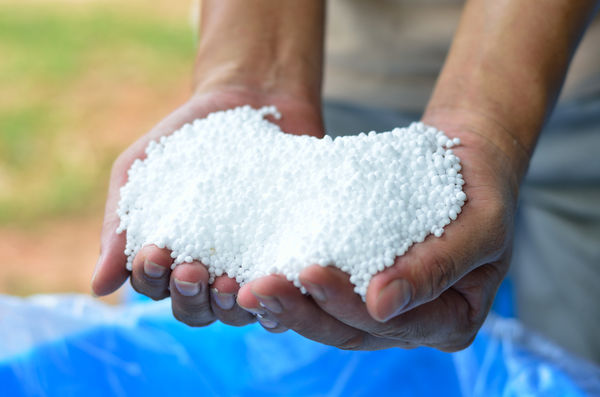 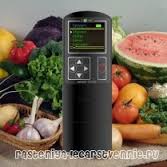 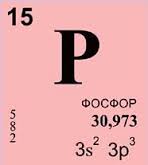 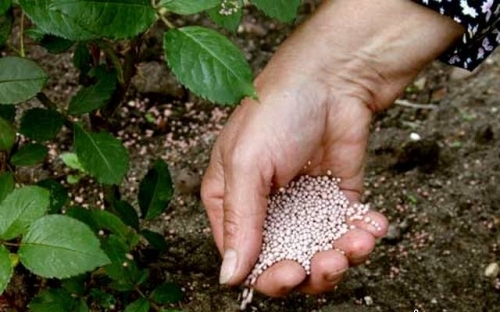 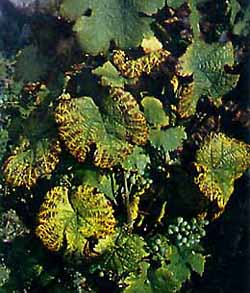 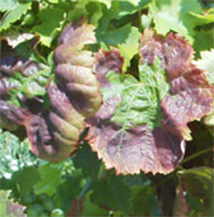 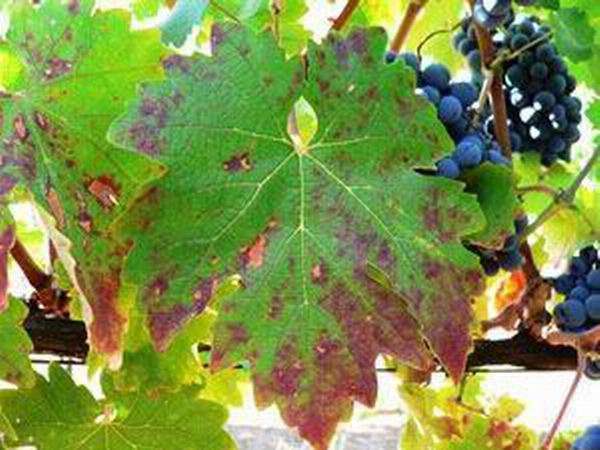 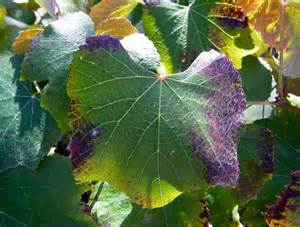 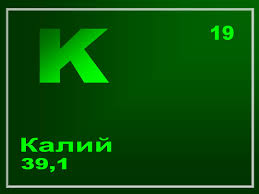 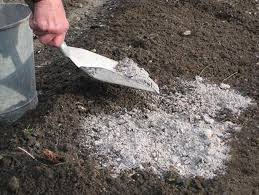 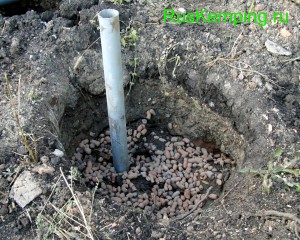 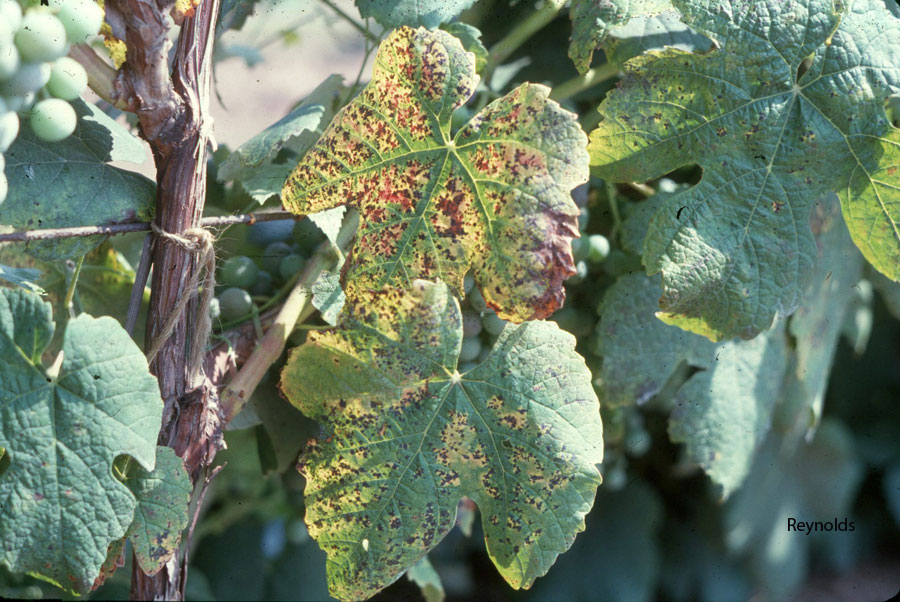 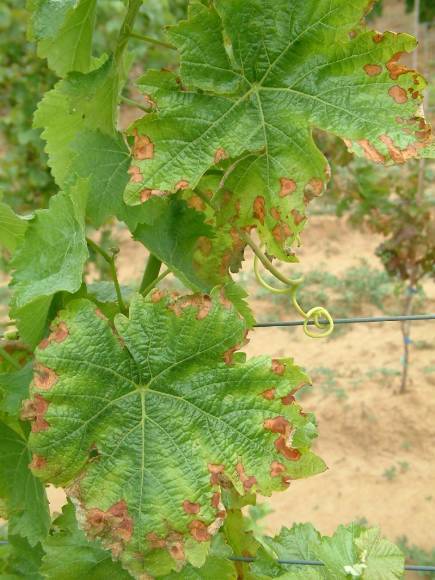 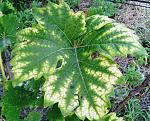 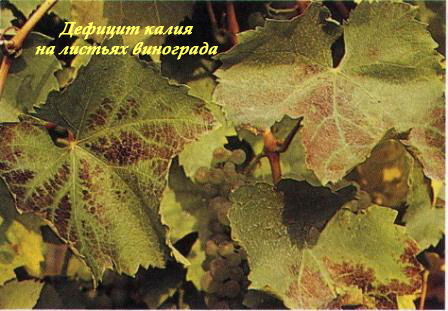 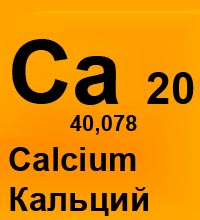 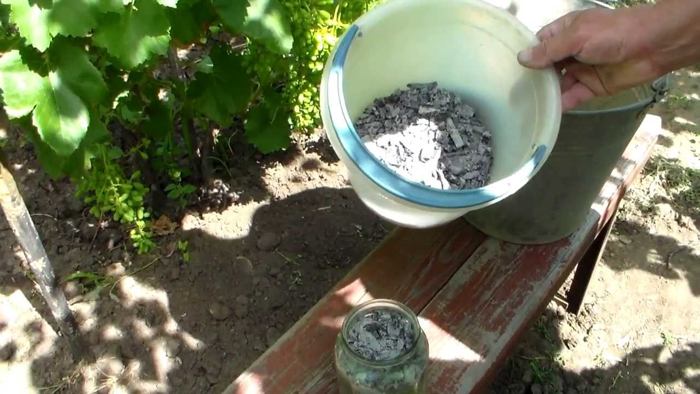 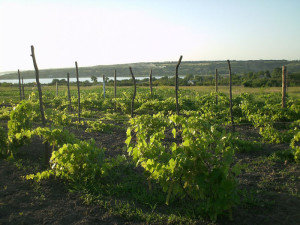 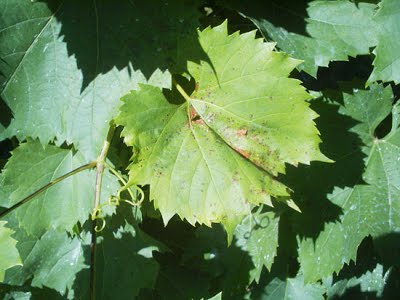 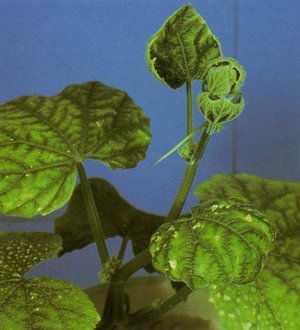 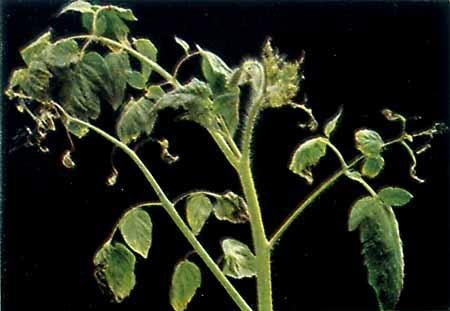 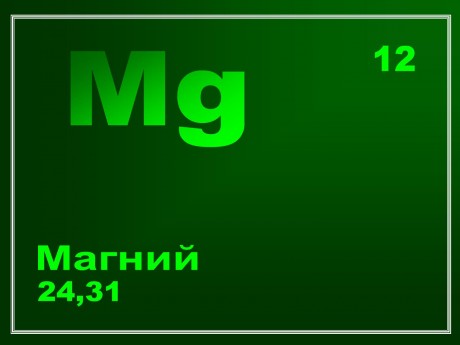 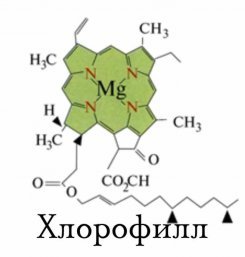 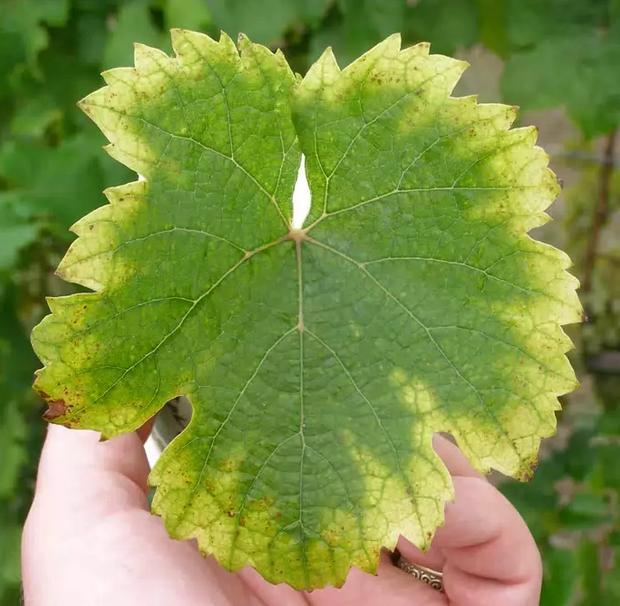 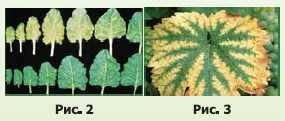 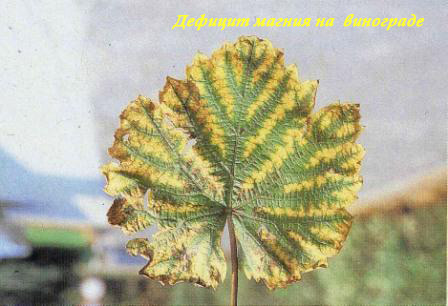 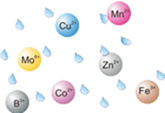 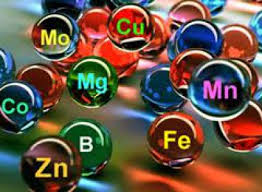 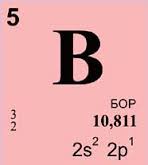 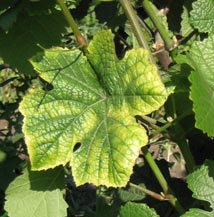 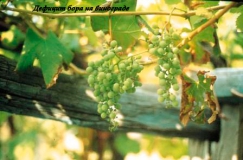 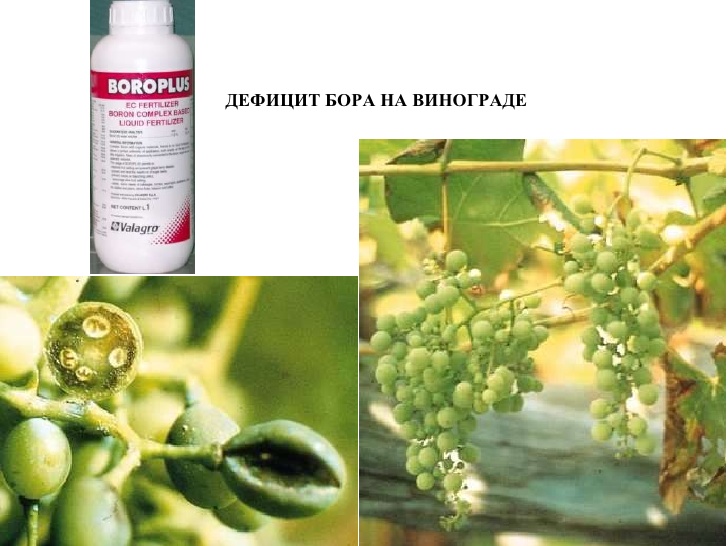 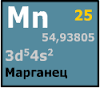 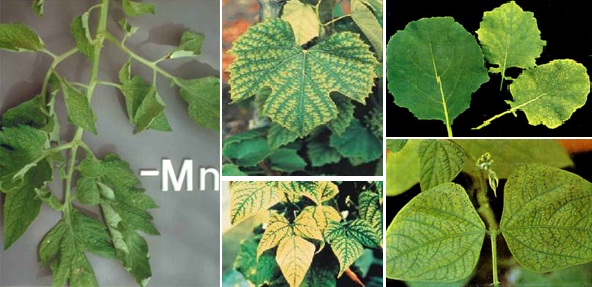 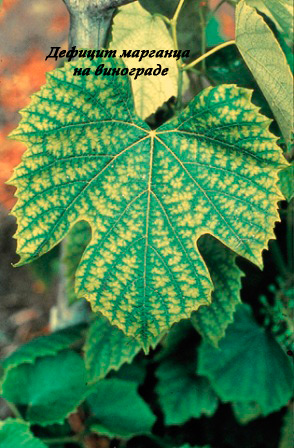 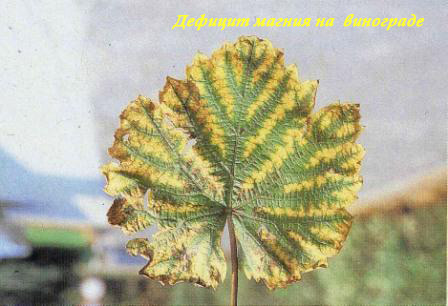 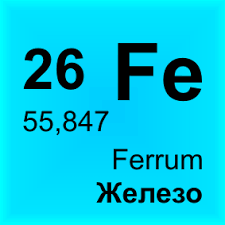 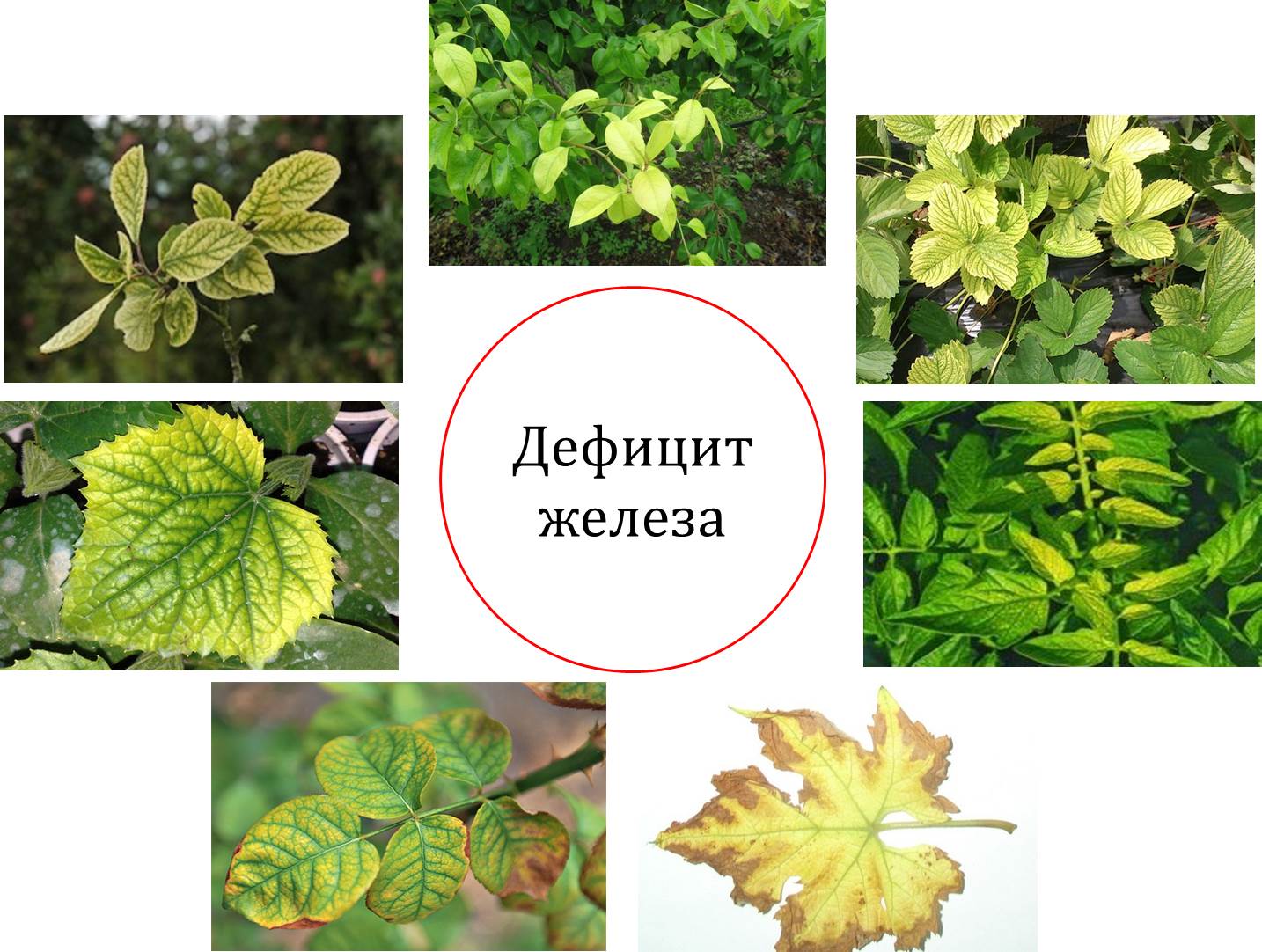 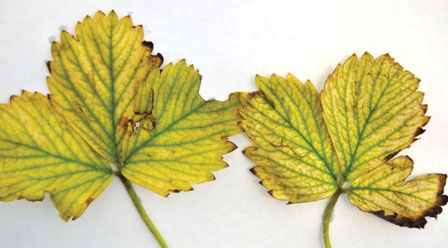 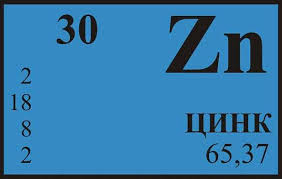 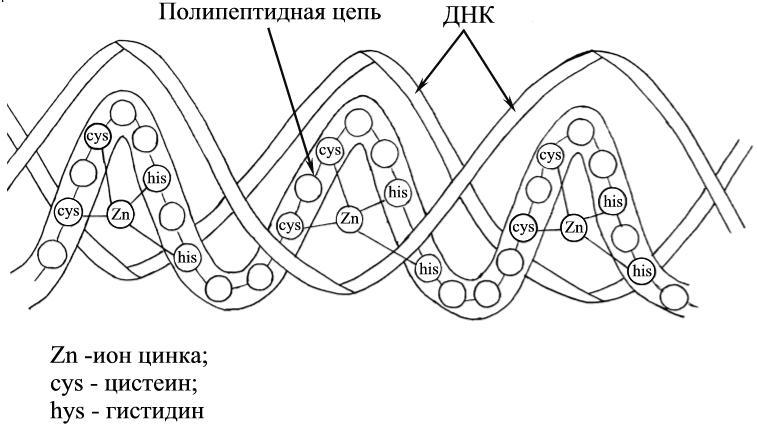 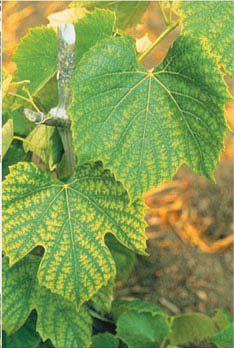 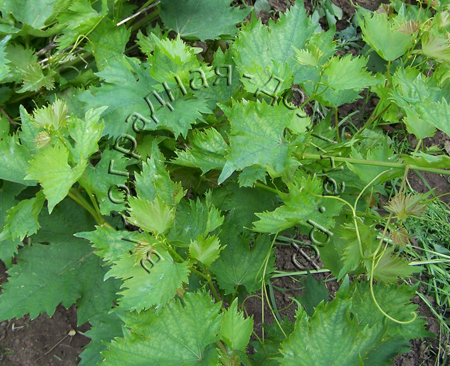 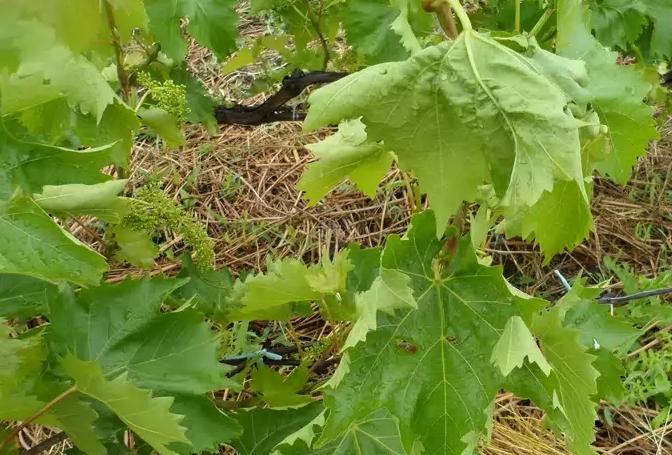 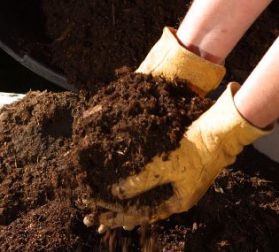 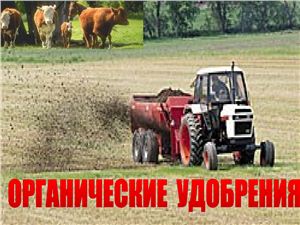 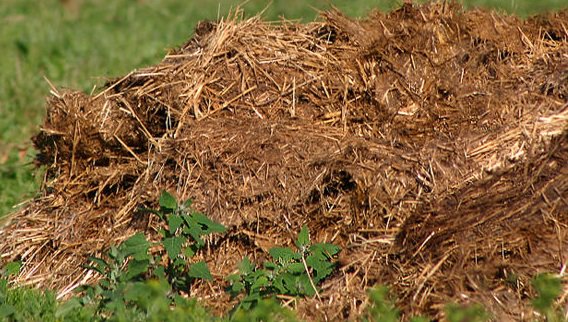 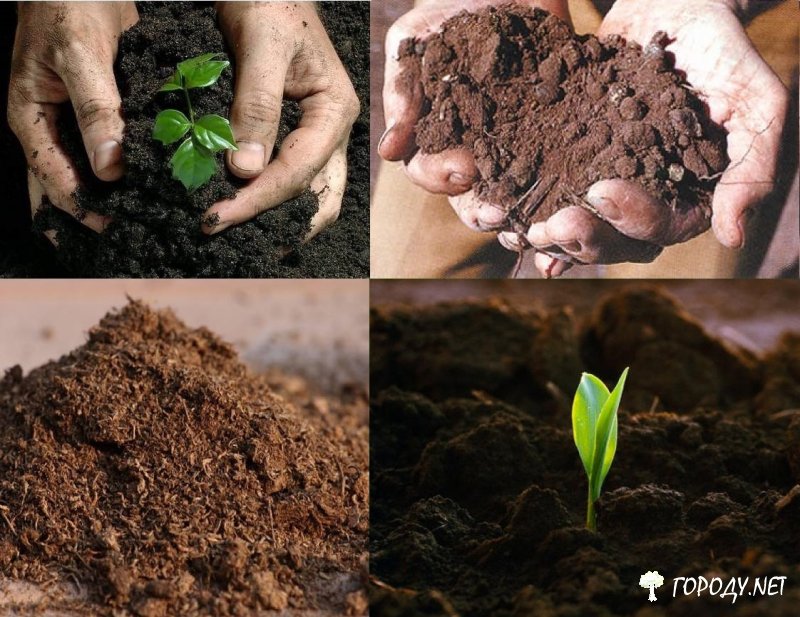 Аммиачная селитра
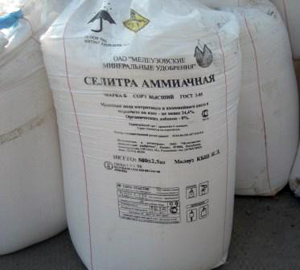 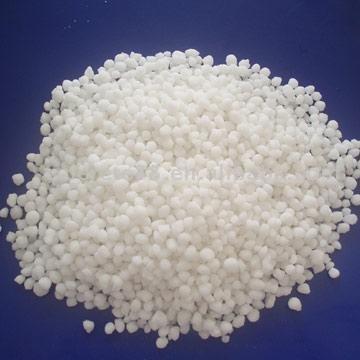 Мочевина (карбамид)
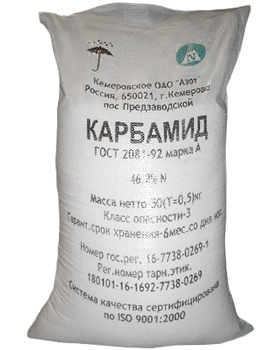 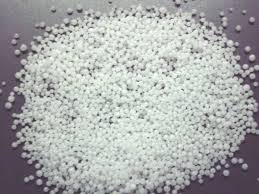 Суперфосфат простой
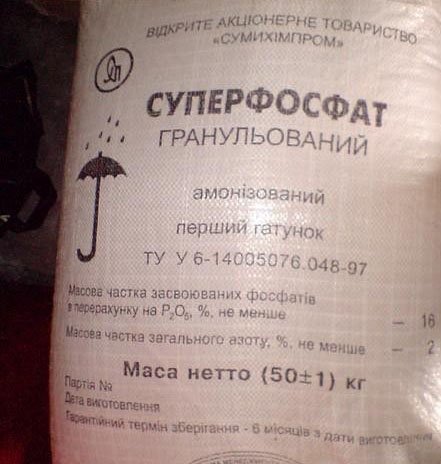 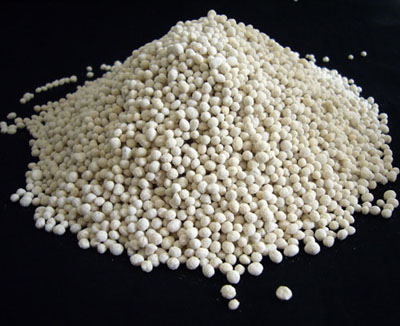 Суперфосфат двойной
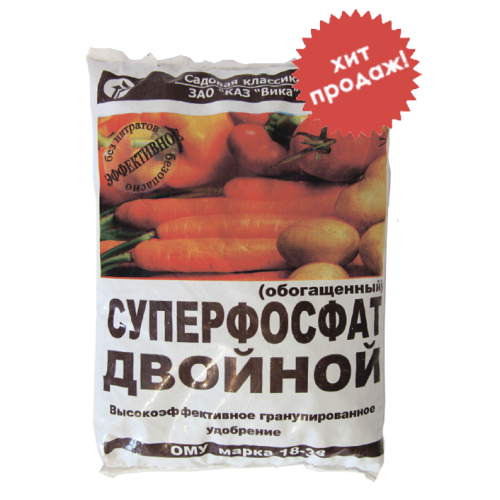 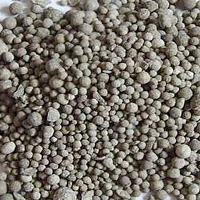 Калийные удобрения:
калий хлористый и сернокислый калий
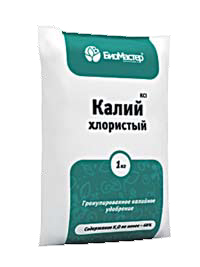 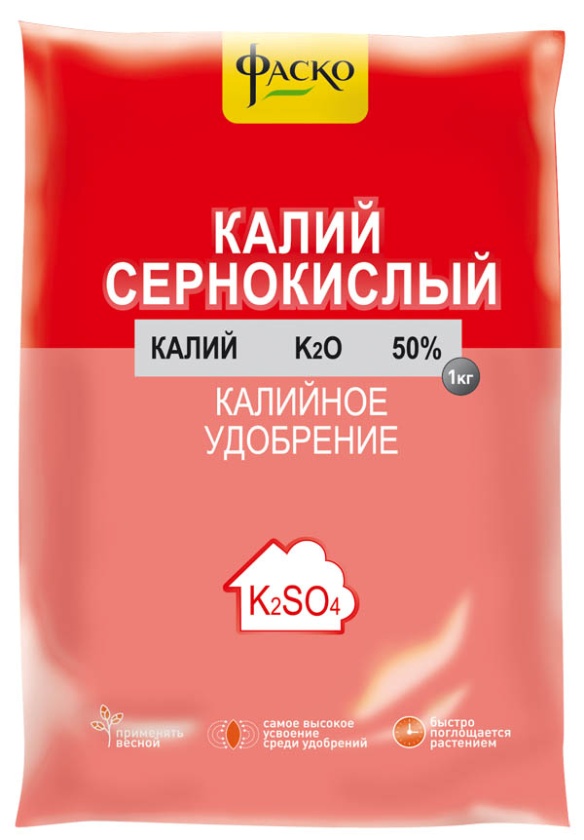 Комплексные удобрения
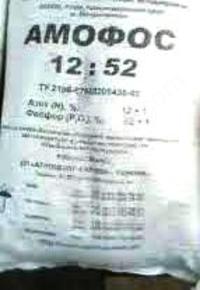 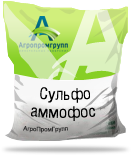 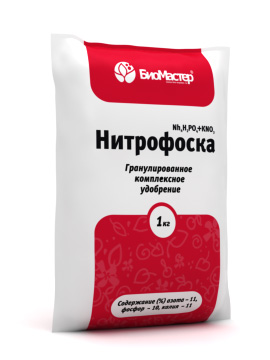 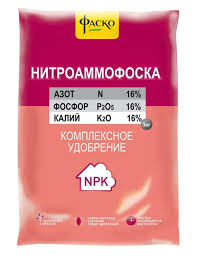 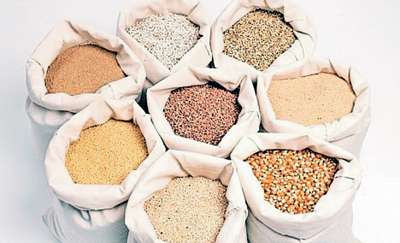 Удобрения с микроэлементами
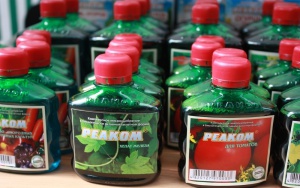 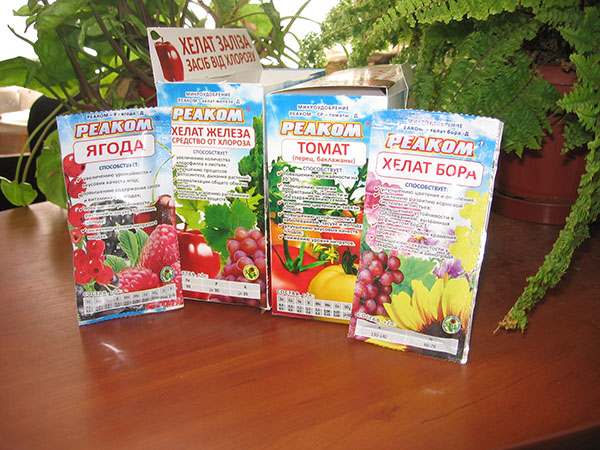 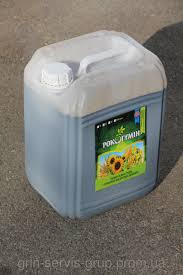 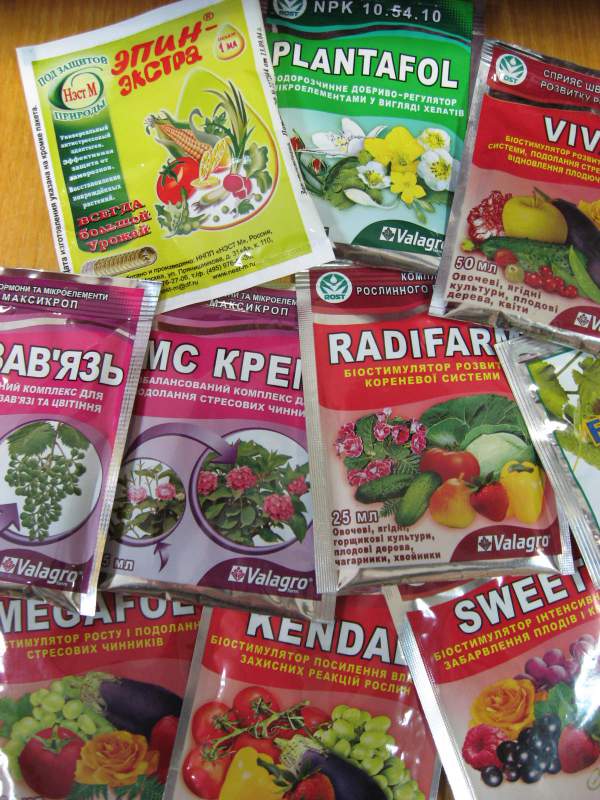 Стимуляторы роста
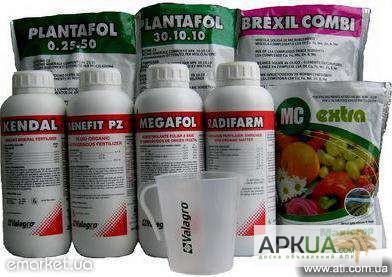 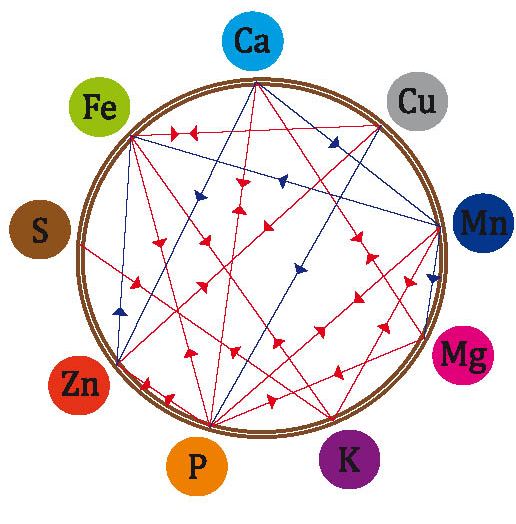 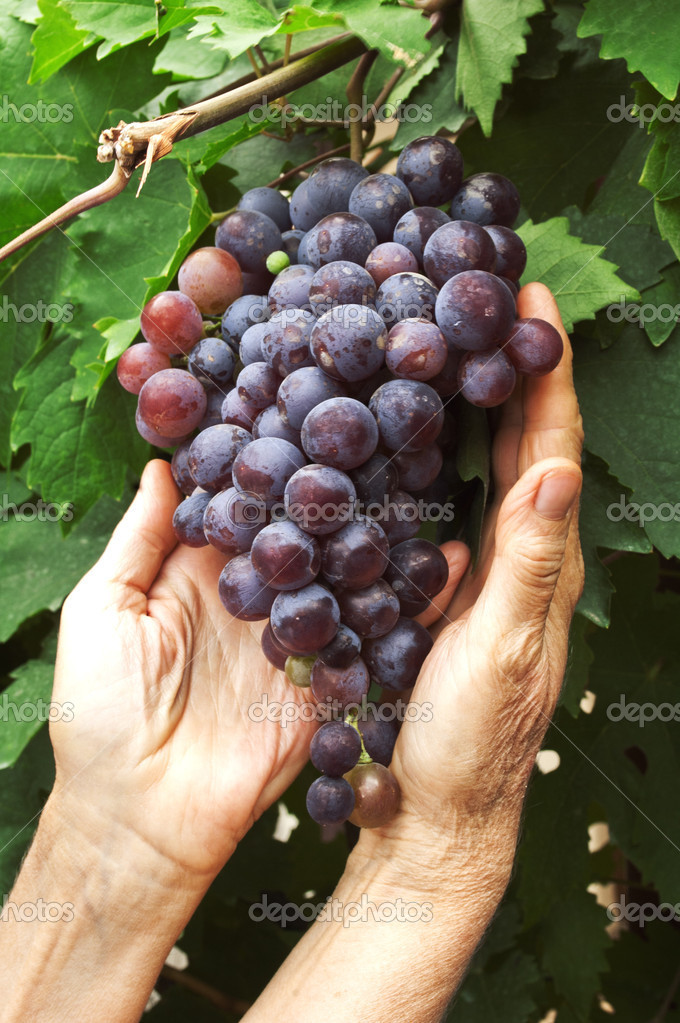